IZLET PRVI RAZRED
ŠKOLSKA GODINA 2011./12.
U POPOVIĆEVOM MLINU
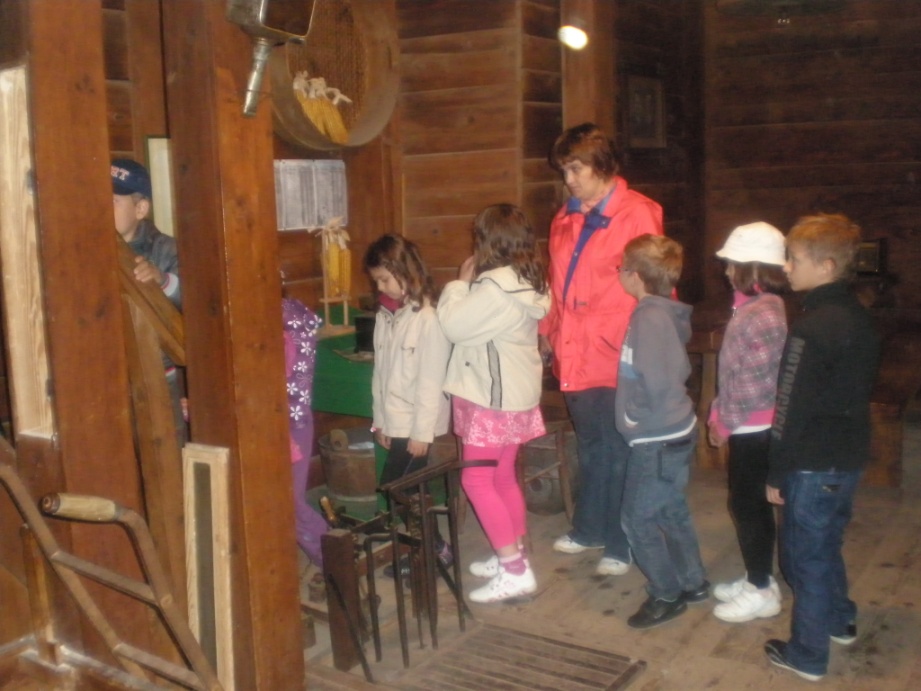 HE MUNJARA ZELENI VIR
GRANIČNI PRIJELAZ BROD NA KUPI
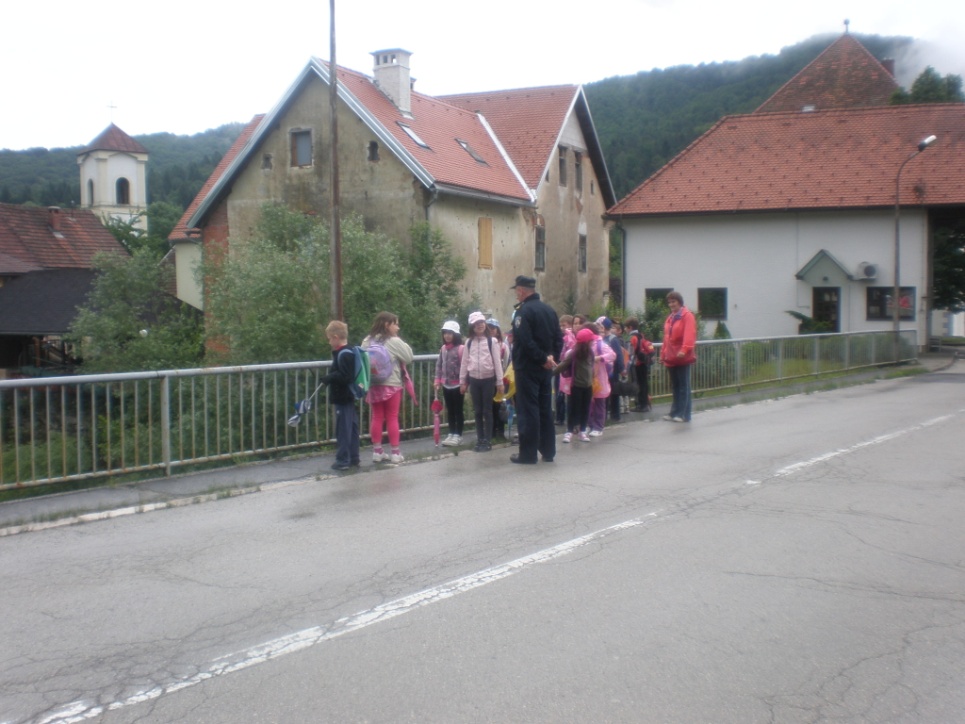 U DELNICAMA  HOTEL RISNJAK
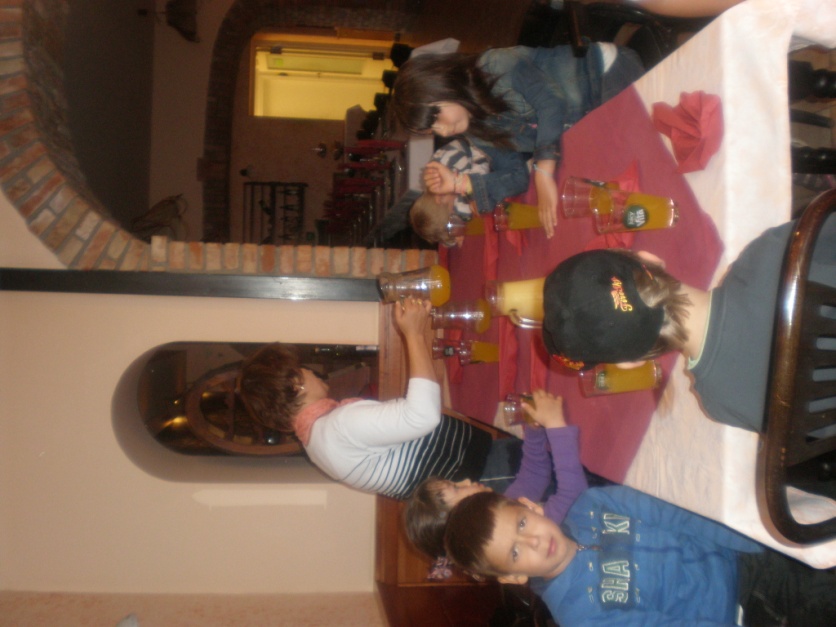 STIŽU PALAČINKE
MAMA KRISTINA I FILIP